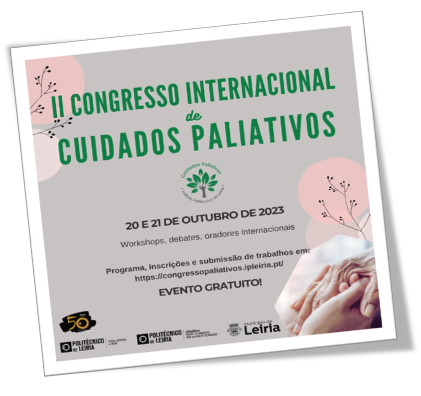 Título da apresentação
Nome do Orador
Tópico um
Subtítulo
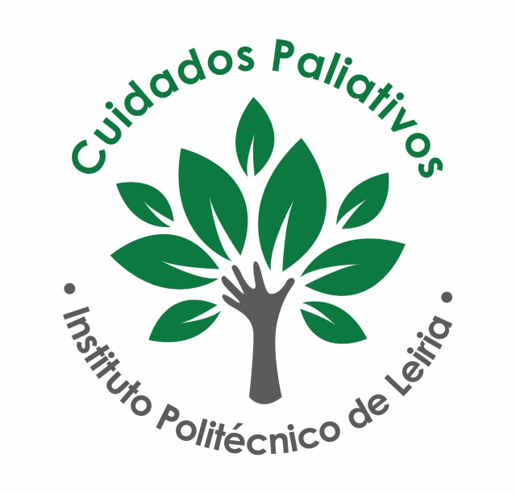 TÍTULO DA APRESENTAÇÃO
11/02/20XX
2
Conteúdo
Subtítulo
Subtítulo
Adicione texto, imagens, ilustrações e vídeos. 
Adicione transições, animações e movimento. 
Guarde no OneDrive para aceder às suas apresentações a partir do seu computador, tablet ou telemóvel.
Abra o painel Ideias de Estrutura para obter transformações instantâneas de diapositivos. 
Quando tivermos ideias de estrutura, iremos mostrá-las aqui.
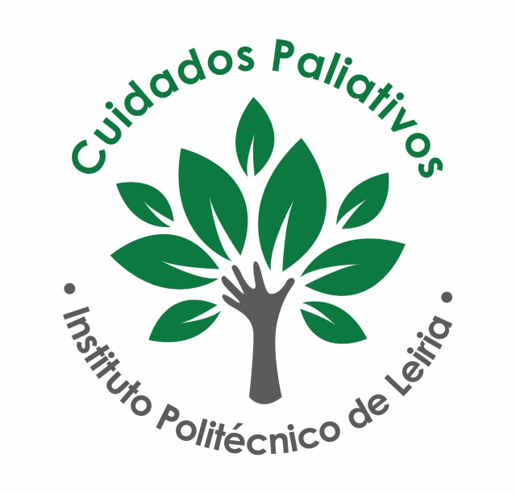 TÍTULO DA APRESENTAÇÃO
11/02/20XX
3
Conteúdo
Subtítulo
Subtítulo
Subtítulo
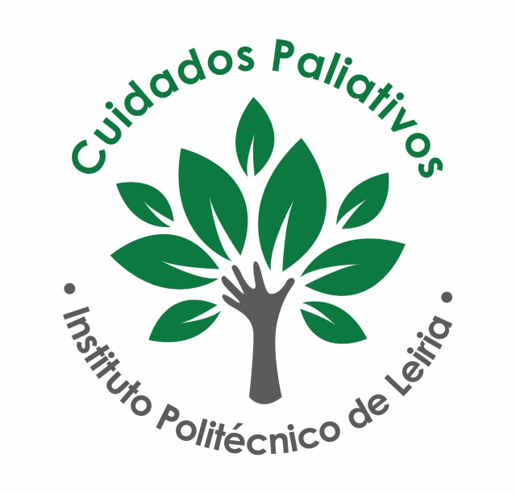 TÍTULO DA APRESENTAÇÃO
11/02/20XX
4